z
f
o
1
g
t
:
n
7
9
w
2
s
l
8
0
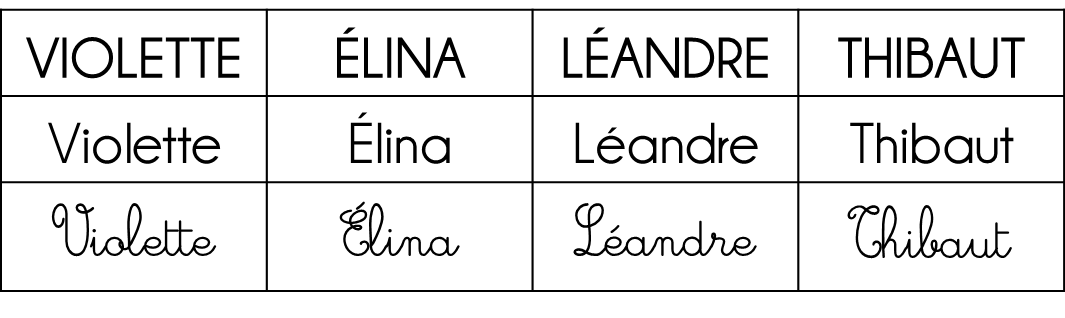 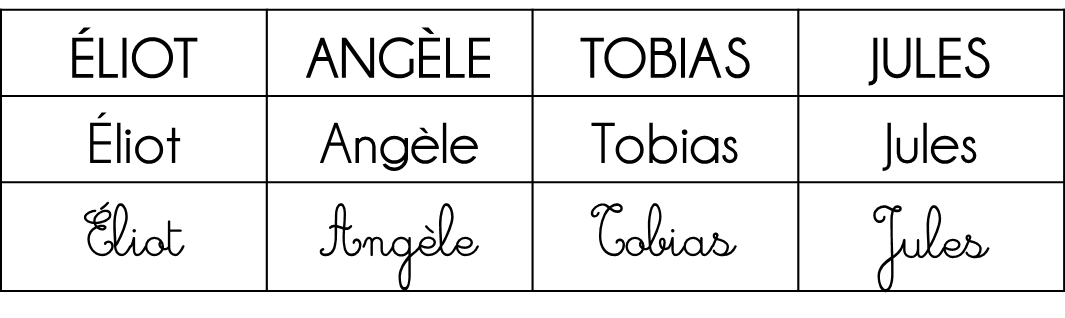